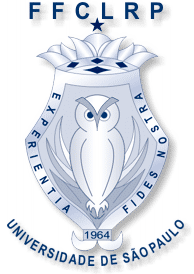 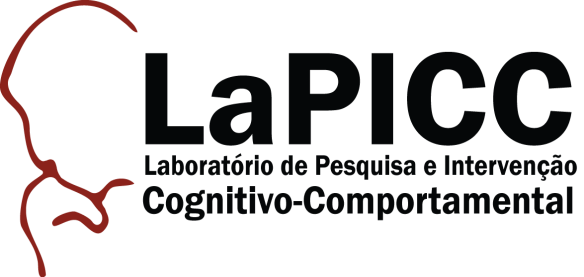 TERAPIA COGNITIVO-COMPORTAMENTAL EM GRUPOS (TCCG)
Prof.ª Dr.ª Carmem Beatriz Neufeld
Profª Drª Carmem Beatriz Neufeld
Livre Docente em TCC - USP
Pós-Doutora em Psicologia – UFRJ
Doutora em Psicologia – PUCRS
Mestre em Psicologia – PUCRS
Psicóloga – URCAMP 
Professor Associada do PPGP-DP-FFCLRP-USP
Fundadora e Coordenadora do LaPICC 
Bolsista Produtividade CNPq
Presidente da ALAPCCO (Gestão 2019-2022/ 2022-2025)
Presidente da AESBE (2020-2023)
Professora convidada da Universidade de La Laguna na Espanha
Terapeuta Cognitiva Certificada pela FBTC com mais de 20 anos de experiência
URL: www.lapicc.com.br / lapicc@usp.br / cbneufeld@usp.br
Grupos?Que são?
Objetivo da TCC
Produzir mudanças nos pensamentos, nos sistemas de significados, nas reações emocionais e comportamentais de forma duradoura e que proporcione autonomia ao paciente, alcançando assim o alívio ou a remissão total dos sintomas (Beck, 1993)
MODELO COGNITIVO
TCCG
O início dos trabalhos em intervenções de grupo possuem suas raízes nos modelos psicodinâmicos das patologias.

Pontos de divergência:
Abordagens psicodinâmicas:
O processo grupal é a própria intervenção.
Formados, em geral, por “diagnósticos heterogêneos”.

Abordagem Cognitivo-Comportamental:
Grupo é o sistema de distribuição das técnicas.
Formados, em geral, por “grupos homogêneas”.
Quais os benefícios de fazer grupos?
Benefícios da TCCG
Mais de uma pessoa ser atendida por um profissional ao mesmo tempo;

Custo reduzido;

Observação das interações e dos comportamentos interpessoais;

Identificação de que outras pessoas podem passar pelo mesmo problema ou semelhante facilitando o Insight;

Ambiente terapêutico para treinamento;

Dar e receber feedbacks.
Benefícios da TCCG
Atendimentos em grupo para diversos sintomas e dificuldades são mais efetivos do que atendimentos individuais, isso pode ser notado em intervenções para:
fóbicos sociais (Purehsan & Saed, 2010), 
portadores de TOC (Cordioli, et. al., 2003), 
treinamento diversas habilidades  interrelacionais (Del Prette & Del Prette, 2008). 
em obesos, por exemplo, a supremacia de resultados das intervenções em grupos sobre intervenções individuais pode ser encontrada mesmo entre os pacientes que preferem a modalidade individual de atendimento (Renjilian, Perri, Nezu, McKelvey, Shermer & Anton, 2001)
Grupos: Para quem?			Para que?
Modalidades de grupos em TCCG
Grupos de apoio

Grupos de psicoeducação

Grupos de orientação/treinamento

Grupos terapêuticos
}
Psicoeducativos
Neufeld & Peron, 2018
12
Fatores Grupais de Yalom
Instilação de esperança
Universalidade
Compartilhamento das informações
Altruísmo
Desenvolvimento de técnicas de socialização
Aprendizado interpessoal
Comportamento imitativo
Fatores existenciais
Coesão grupal
*Recapitulação corretiva do grupo familiar primário
*Catarse
Fatores terapêuticos de Burlingame e cols (2004)
Neufeld & Peron, 2021
Papéis desafiadores
O calado (incluí-lo de forma sutil/ processar pensamentos e sentimentos sobre estar no grupo)
O arrogante (conte-lo não dando reforço/ ou diretamente)
O ajudante (incentiva-lo a pensar em si/ colocar as sugestões dele para analise do grupo)
O descrente (validar  e não confrontar/ focar nas escolhas pessoais)
O errante (confronta-lo individualmente/ falar sobre no grupo)
O não apropriado para o grupo – destoa do grupo (administra-lo e conte-lo/ pode precisar sair do grupo)
Sugestões de leituras
Bieling, P.J., McCabe R. E., & Antony, M. M., et al,. (2008). Terapia Cognitivo-Comportamental em Grupos. Porto Alegre: Artmed.
Dattilio, F.M., & Freeman A., (2004). Estratégias Cognitivo-Comportamentais de intervenção em situações de crise. Porto Alegre: Artmed.
Neufeld, C. B. (2011). Intervenções em grupos na abordagem cognitivo-comportamental. In: Rangé, B. Psicoterapias cognitivo-comportamentais: Um diálogo com a psiquiatria. 2ª edição. Porto Alegre: Artmed, pp. 737 – 750.
Neufeld, C. B. (2014). Intervenções e pesquisas em TCC com individuos e grupos. Novo Hamburgo: Sinopsys.
Neufeld, C. B. (2015). TCCG para crianças e adolescentes. Porto Alegre: Artmed.
Neufeld, CB & Rangé, BP (2017). Terapia Cognitivo-Comportamental em Grupos: das evidências à prática. Porto Alegre: Artmed.
Neufeld, CB & Szupszinsky, KPDR (2022). Intervenções online e terapias cognitivo-comportamentais. Porto Alegre: Artmed.
White, J.R., & Freeman A. S., (2003) Terapia Cognitivo-Comportamental em Grupo para populações e problemas específicos. São Paulo: Roca.
Contato
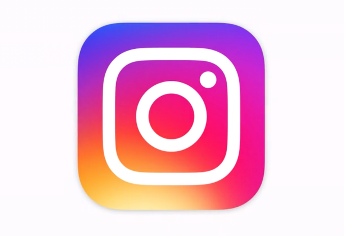 @cbneufeld1
@lapiccusp
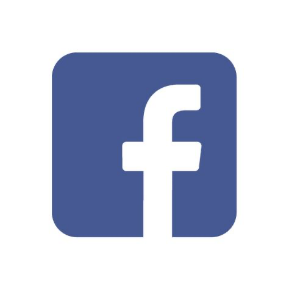 /dracarmembeatrizneufeld
@carmem.neufeld
@LaPICC.USP
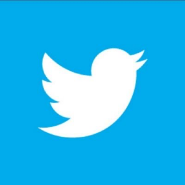 @cbneufeld
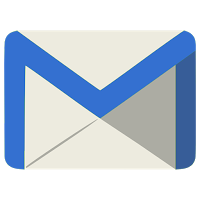 cbneufeld@usp.br
lapicc@usp.br
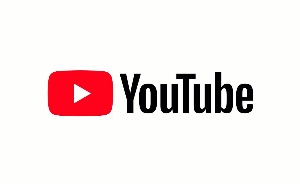 Dra Carmem Beatriz Neufeld
17